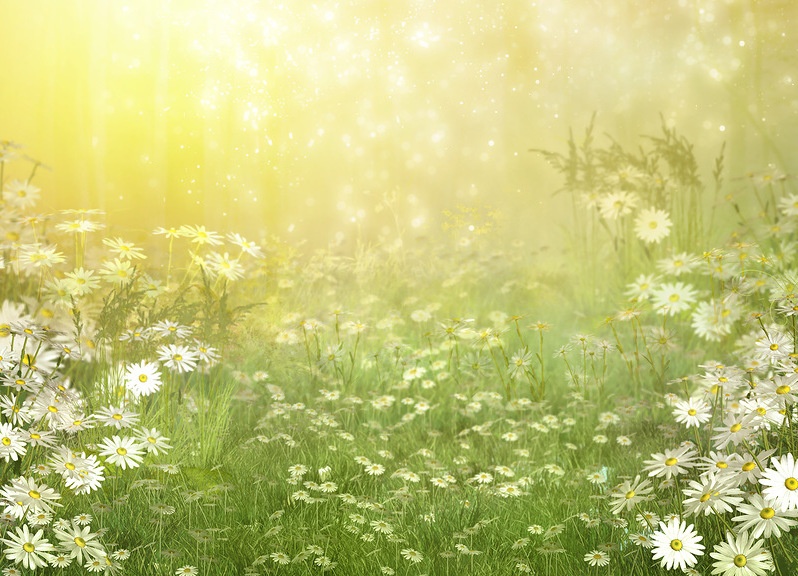 Путешествие в сказочную страну
«В  поисках  Василисы  Прекрасной»
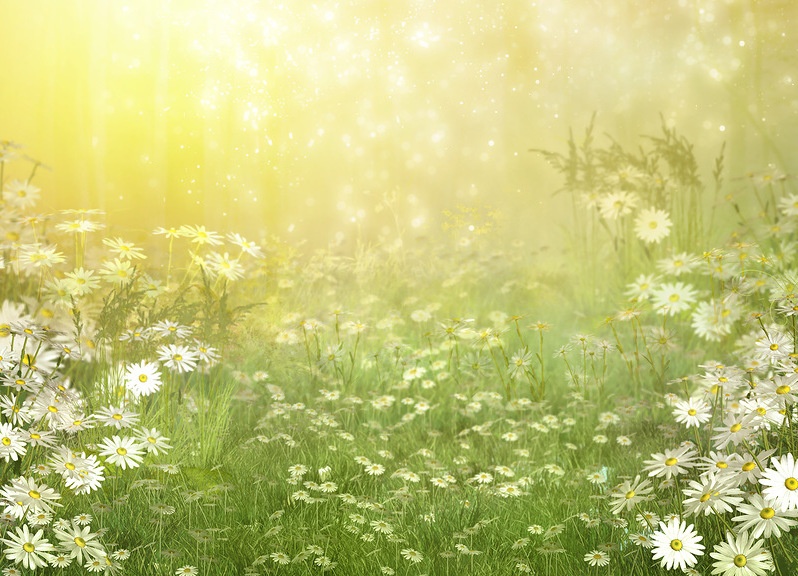 -  Ты, Царевич, не печалься,В путь дорогу собирайся,Мы не будем горевать,А пойдем её искать!
Мы не ждали, не гадали: В мир волшебный вдруг попали.Там Кощей унес Царевну,И она теперь в плену.
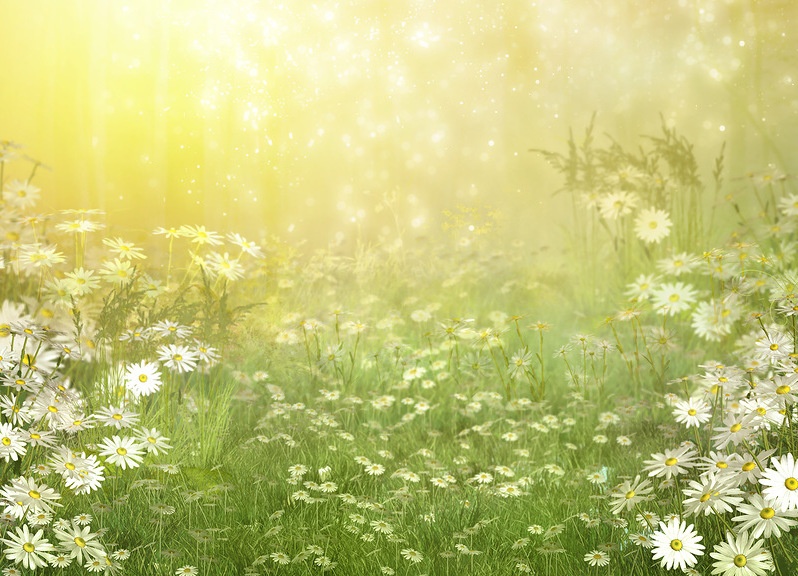 В чудной сказочной странеЕсть помощники везде.Мы с медведем поиграли,Мед целебный собирали.Он доволен очень был и подсказку нам открыл.
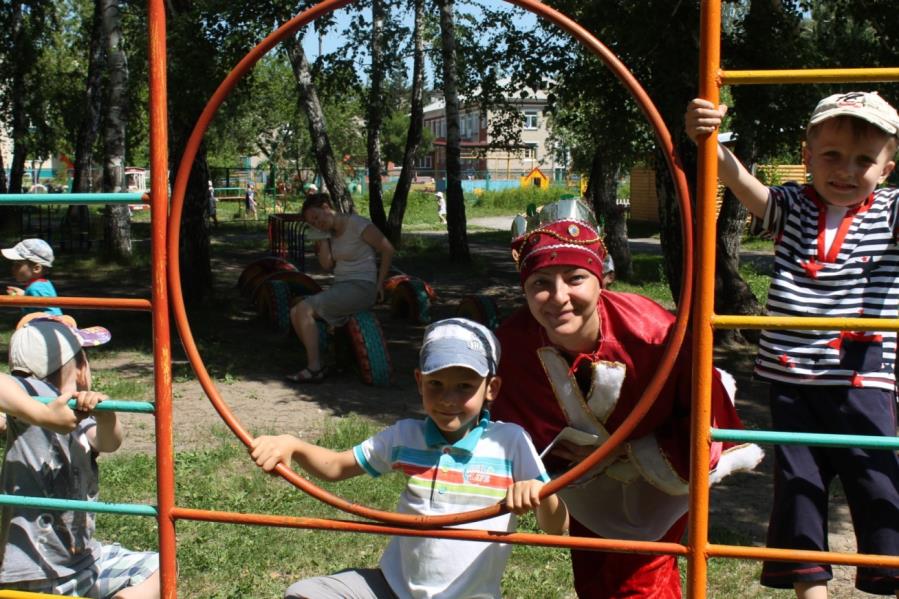 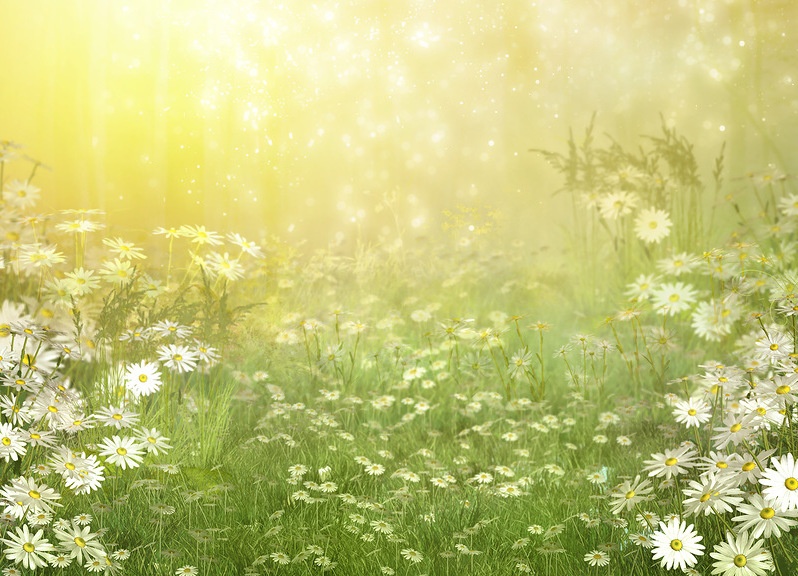 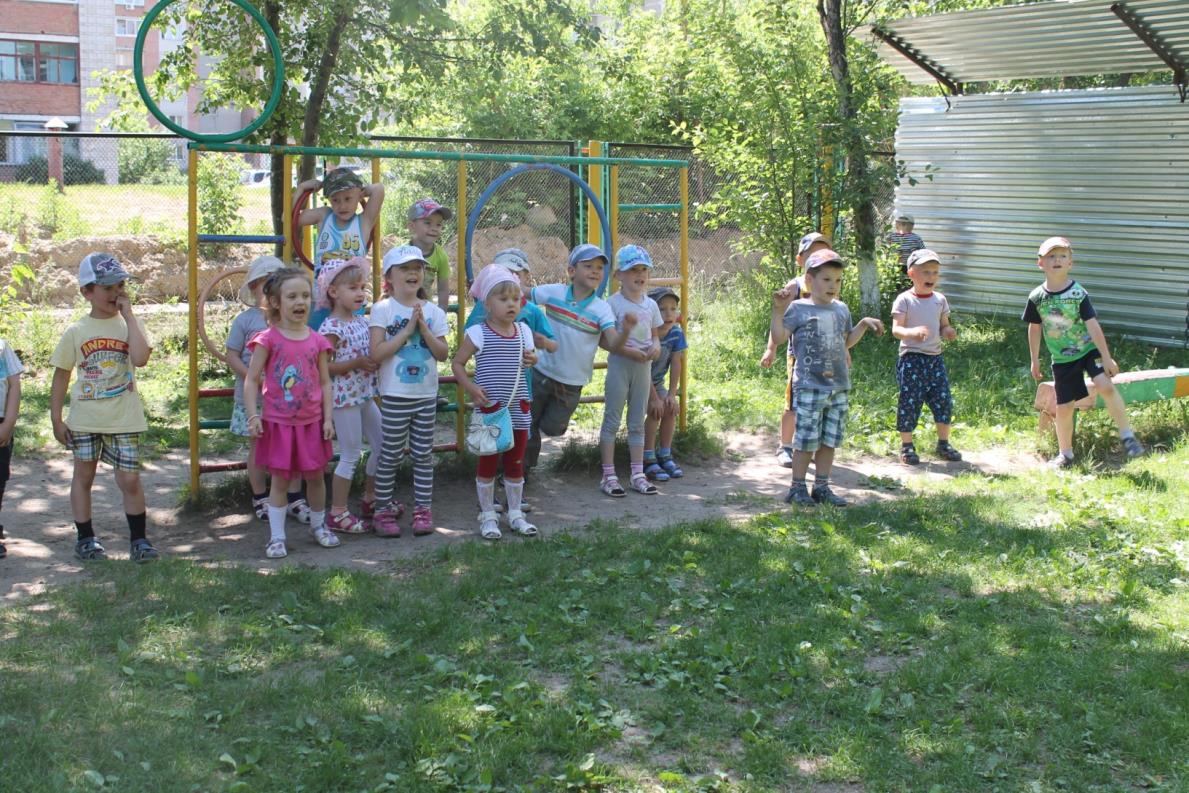 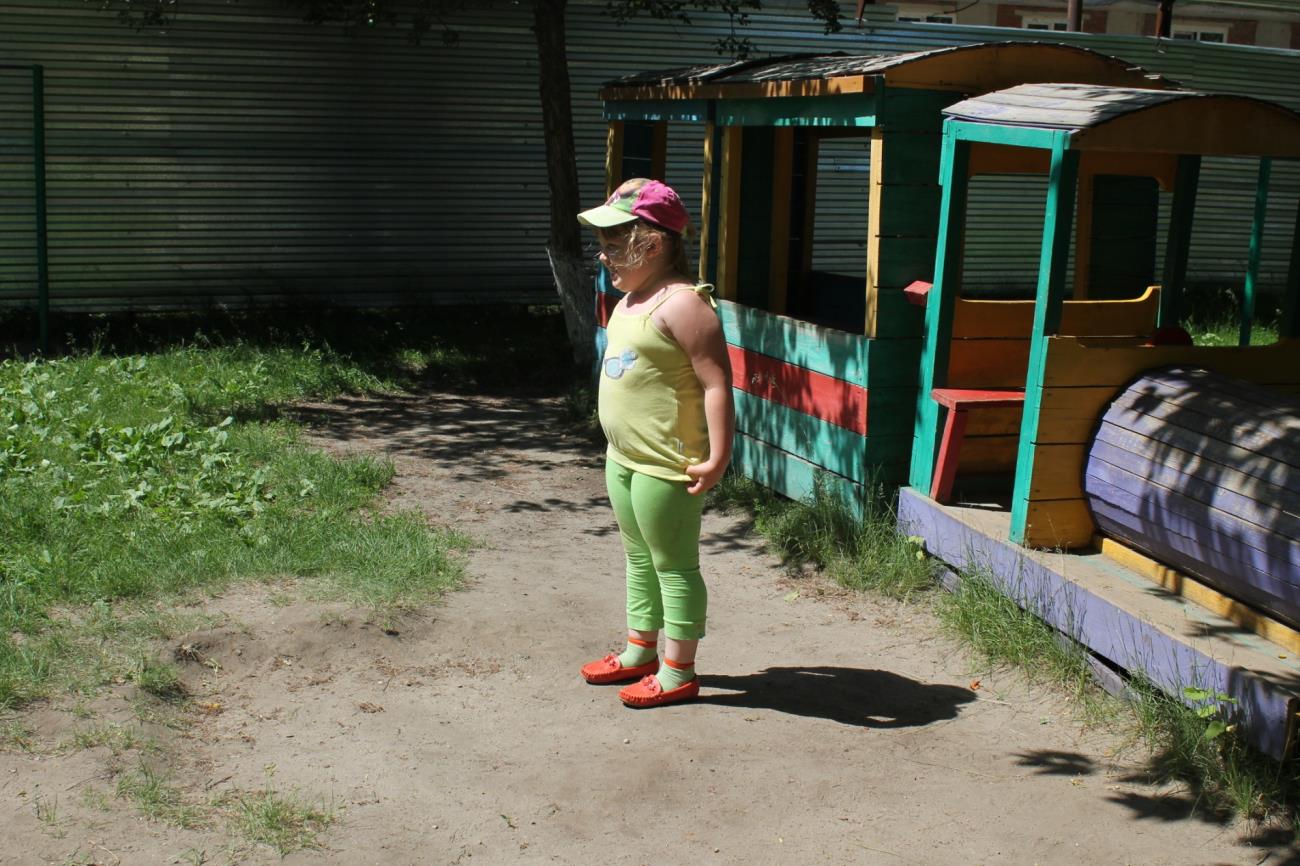 «- Гуси-гуси!- Га-га-га!-Есть хотите?- Да-да-да!»   Здесь мы с волком поигралиИ куда идти узнали.
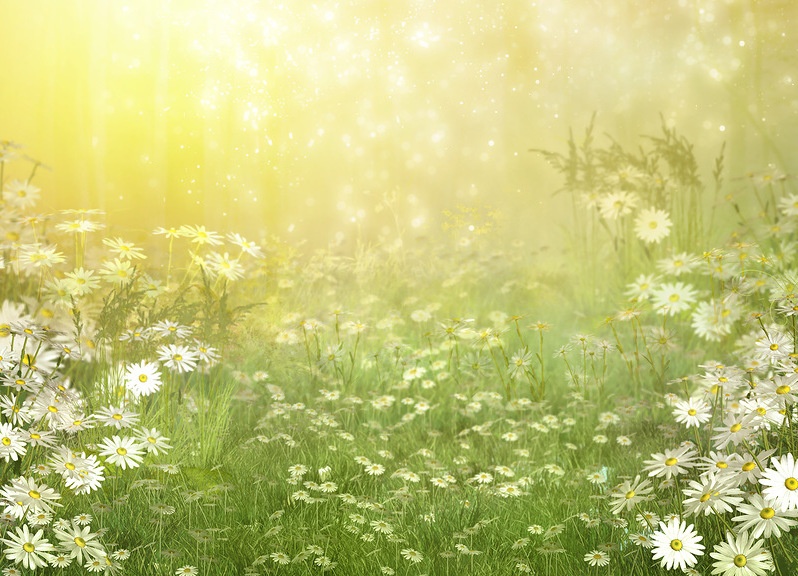 Мышка не могла понятьВ какую сказку ей бежать.А в мешке подсказки были -Мы задачку разрешили!
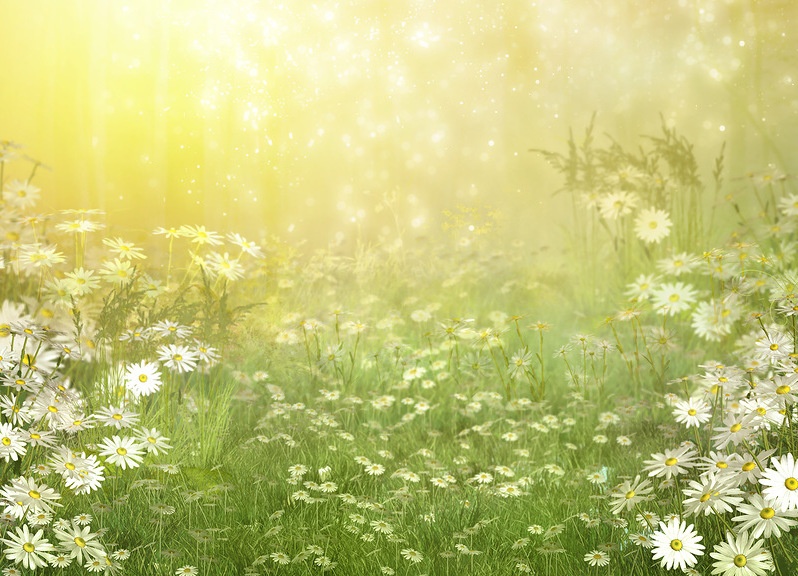 А теперь вы посмотритеИ как мы ее решите…
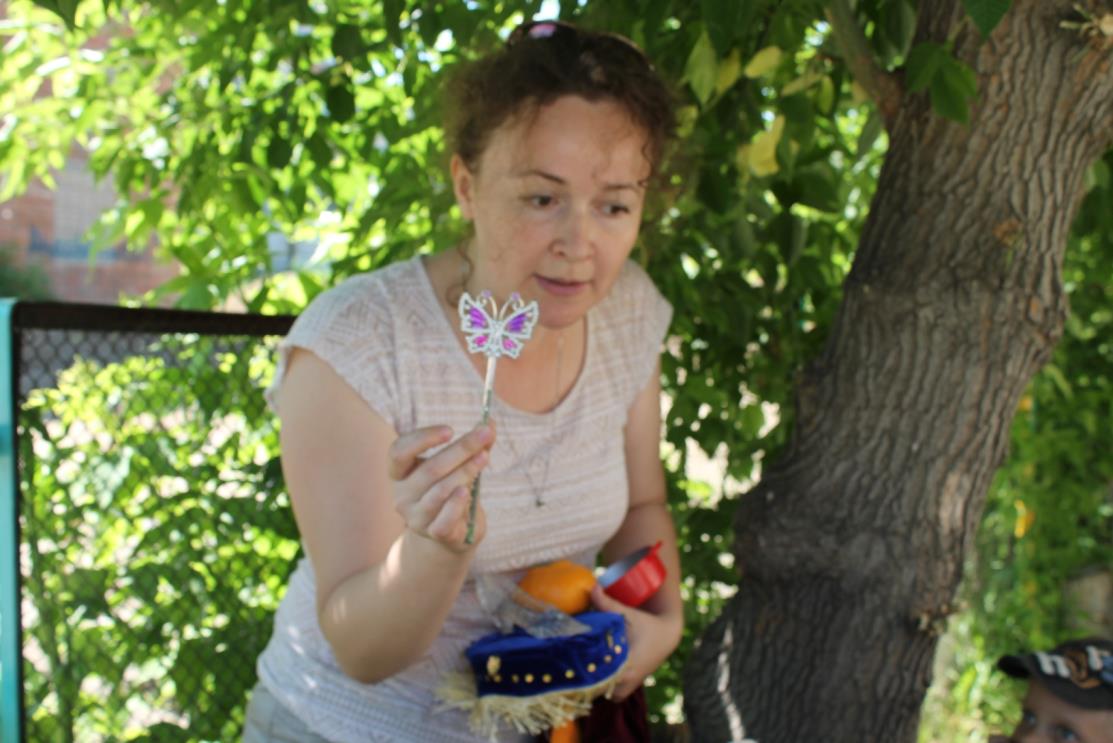 Мышка нас благодарила, И тихонько говорила,Что Кощей пошел к избушкеГде живет его  подружка.
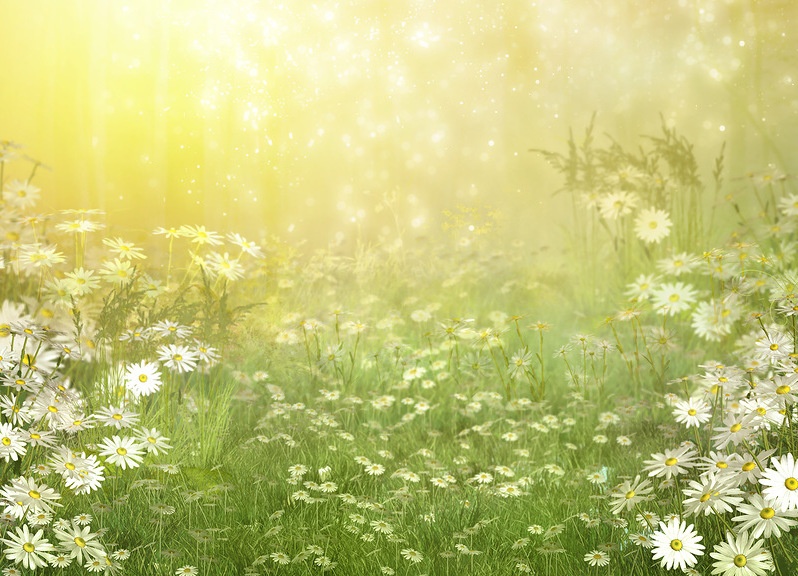 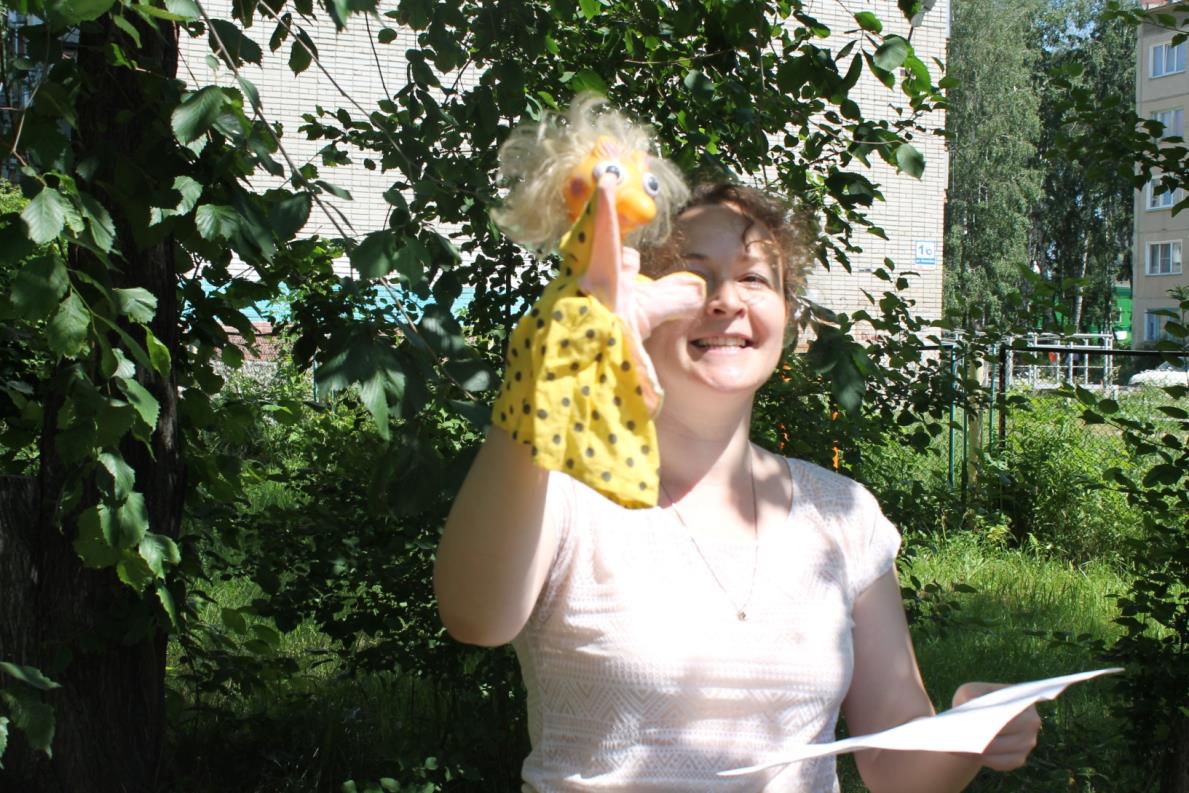 Дальше встреча предстоялаС хитрой Бабою Ягою:Нас хотела обхитритьИ Ивана погубить.А Царевич - не дурак:Показал ей свой  кулак.
Тут Яга заголосила,И всю правду нам открыла, Что Кощея смерть в яйцеНа высоком деревце.
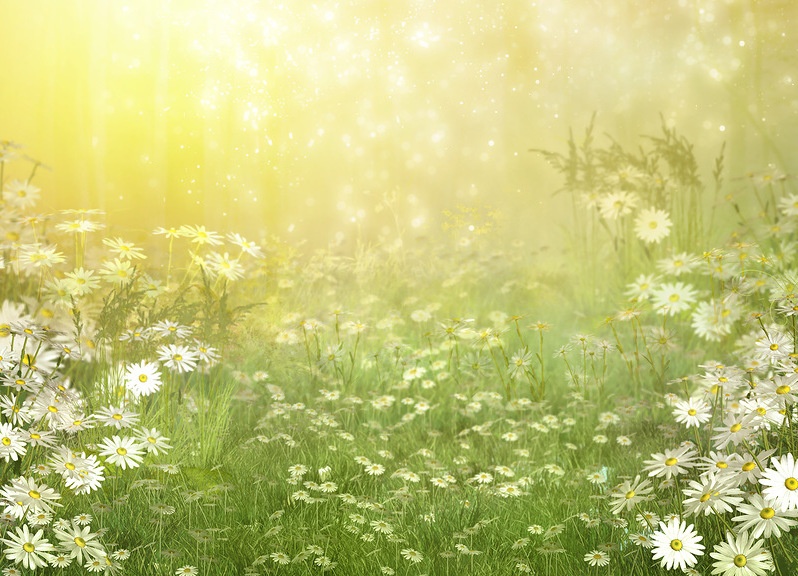 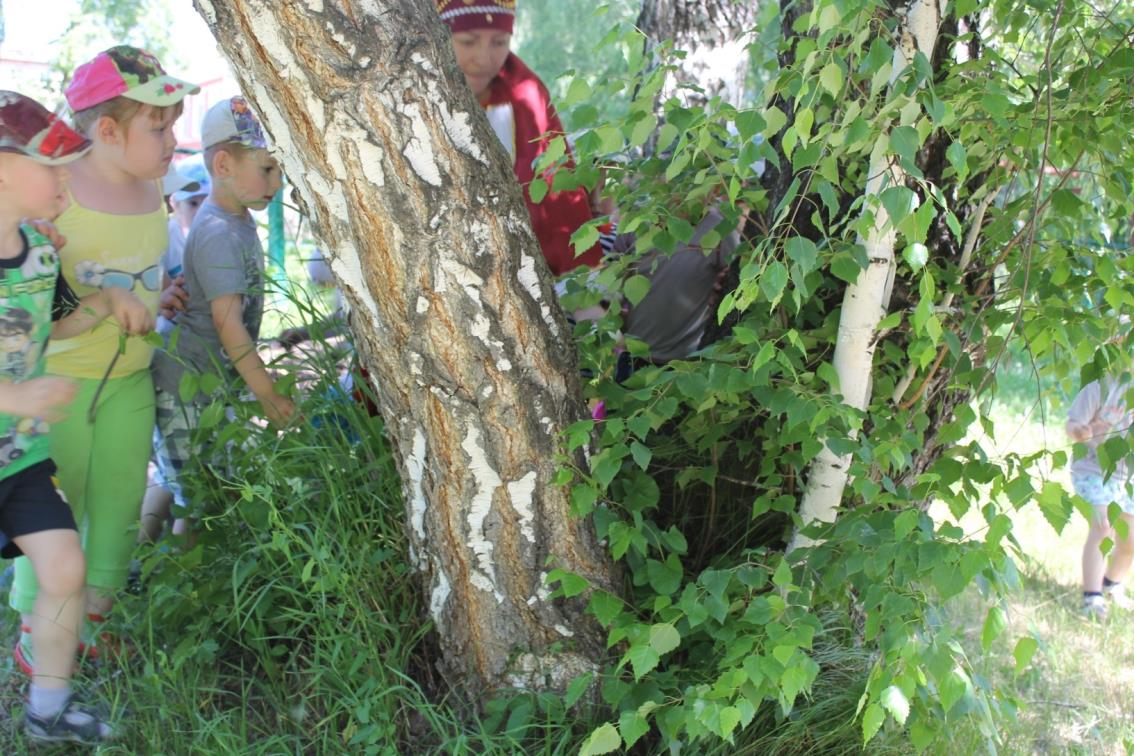 Долго мы яйцо искали,Меж деревьев рыскали.
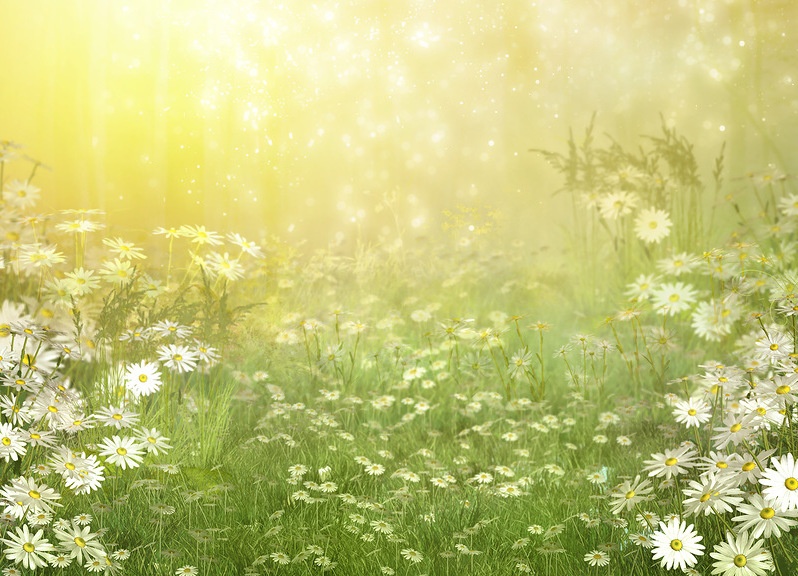 Всё в округе  обошли,И с трудом яйцо нашли.
Разрубил его ИванИ Кощея наказал.
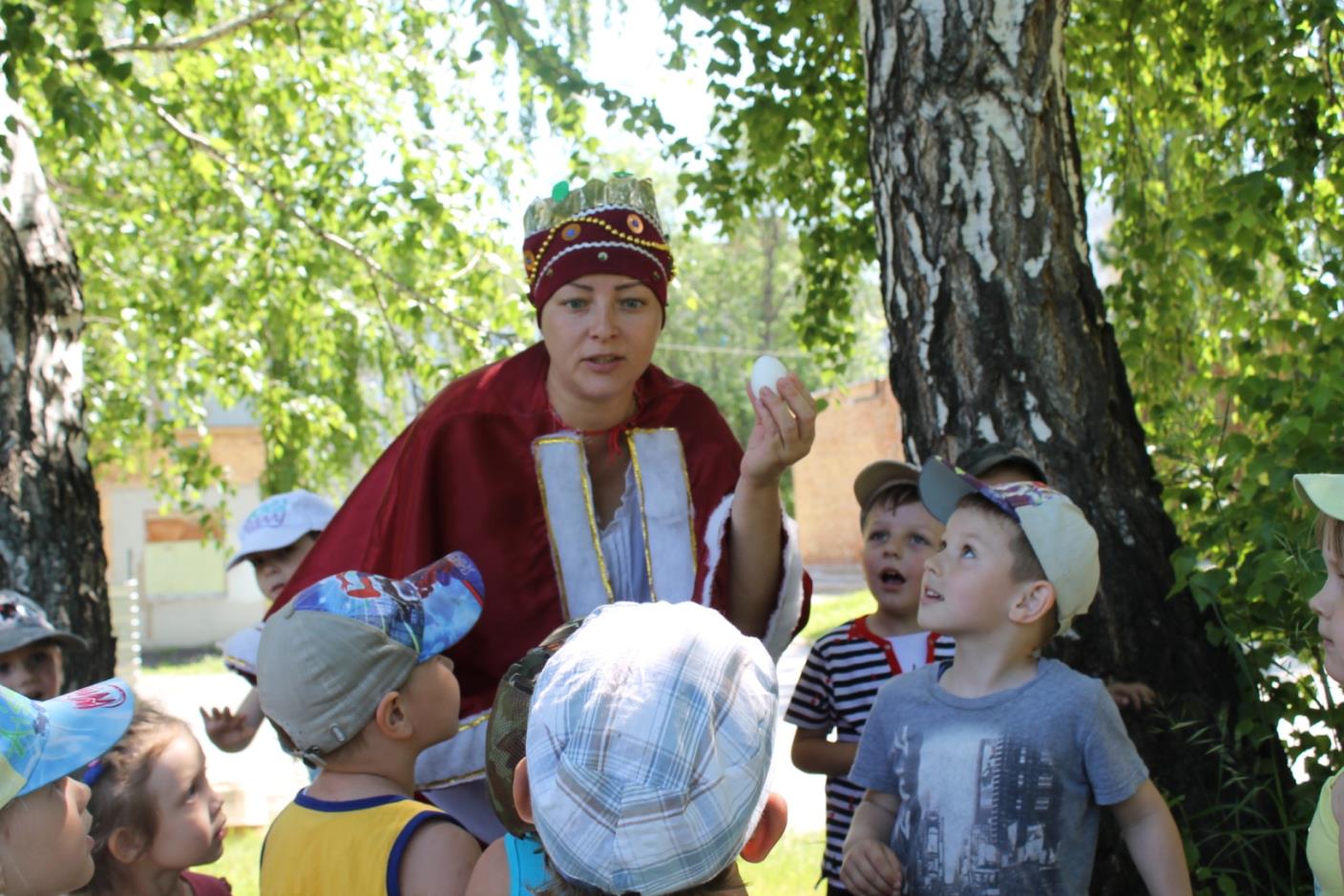 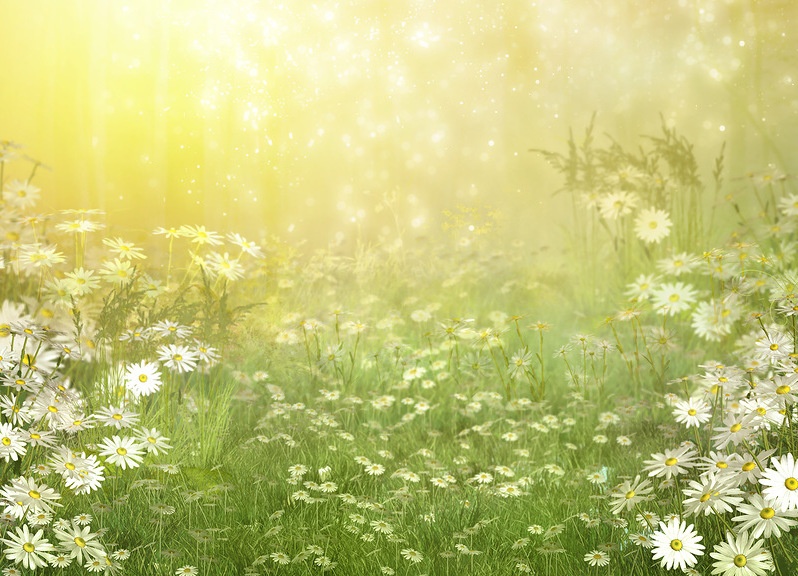 Василиса тут явилась,Низко в пояс поклонилась,
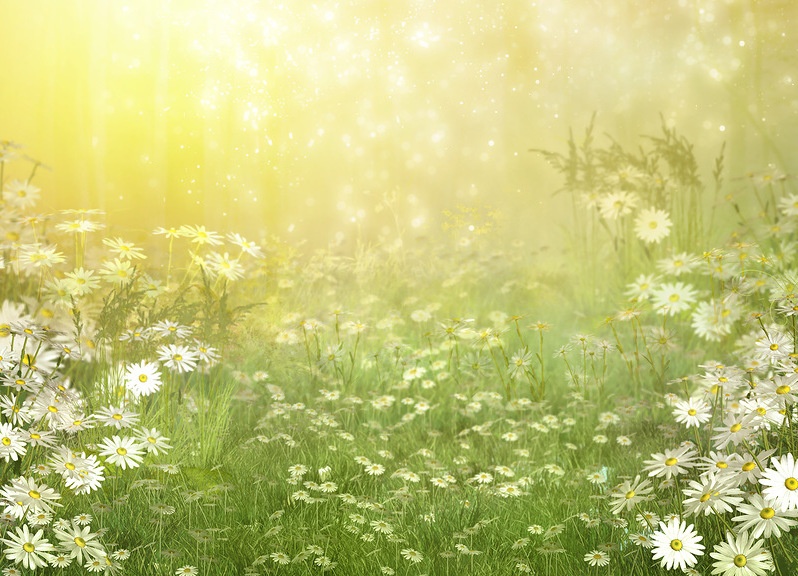 От души благодарилаИ конфетки подарила!
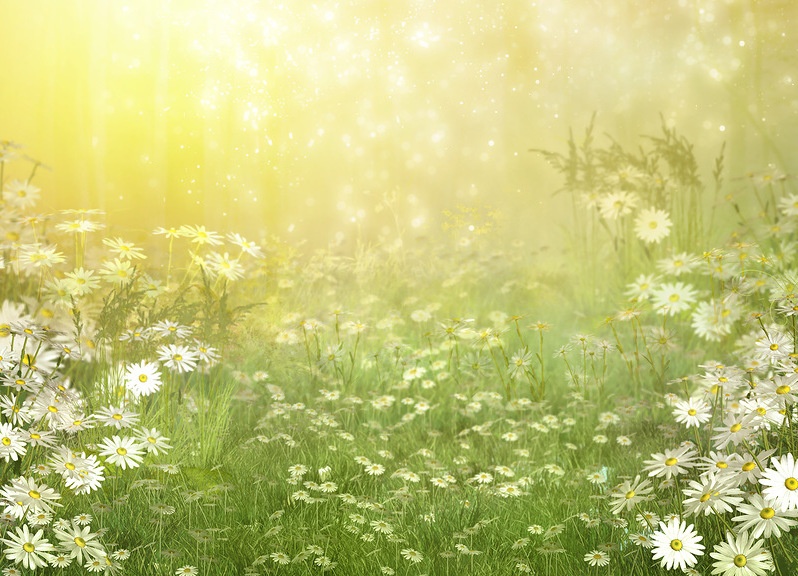 Вот и сказочке конец,А кто слушал - молодец!